溝通  參與
參與「海賊王」
海賊王第104集-那就把我們的命也一起賭下去吧，因為我們是夥伴阿!
http://www.youtube.com/watch?v=CfqzlEB8NJU
溝通由誰決定
溝通所涉及的

是一種發訊者與收訊者共同決定
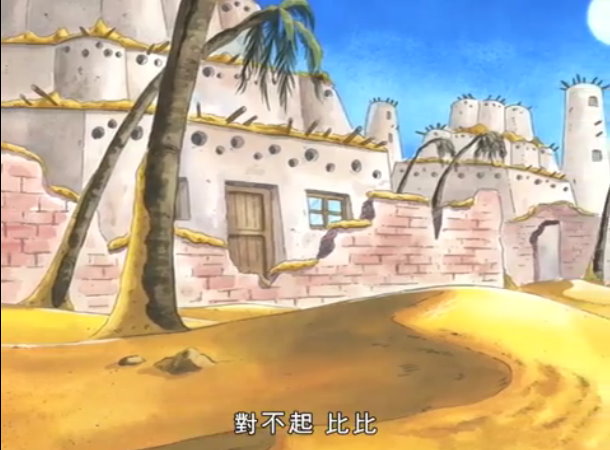 衝突 V.S.人的角度
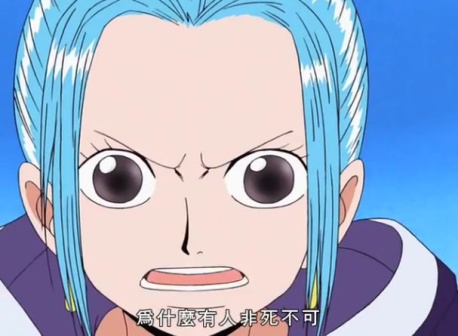 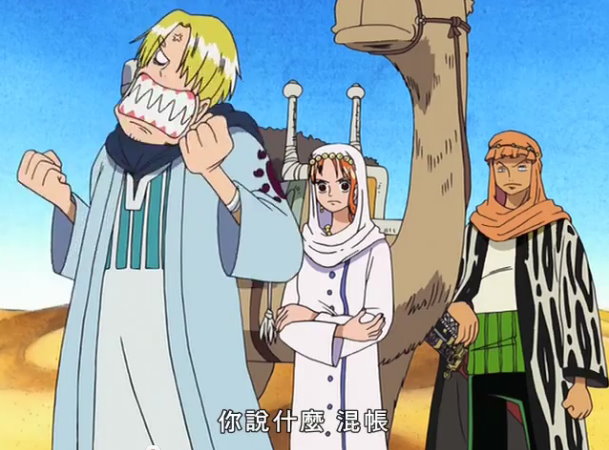 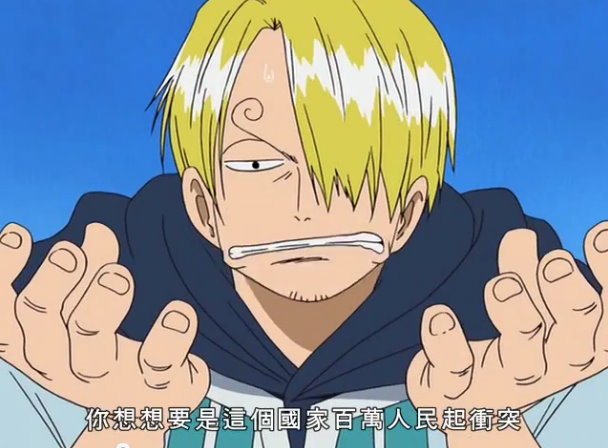 信息意圖受到干擾或誤解
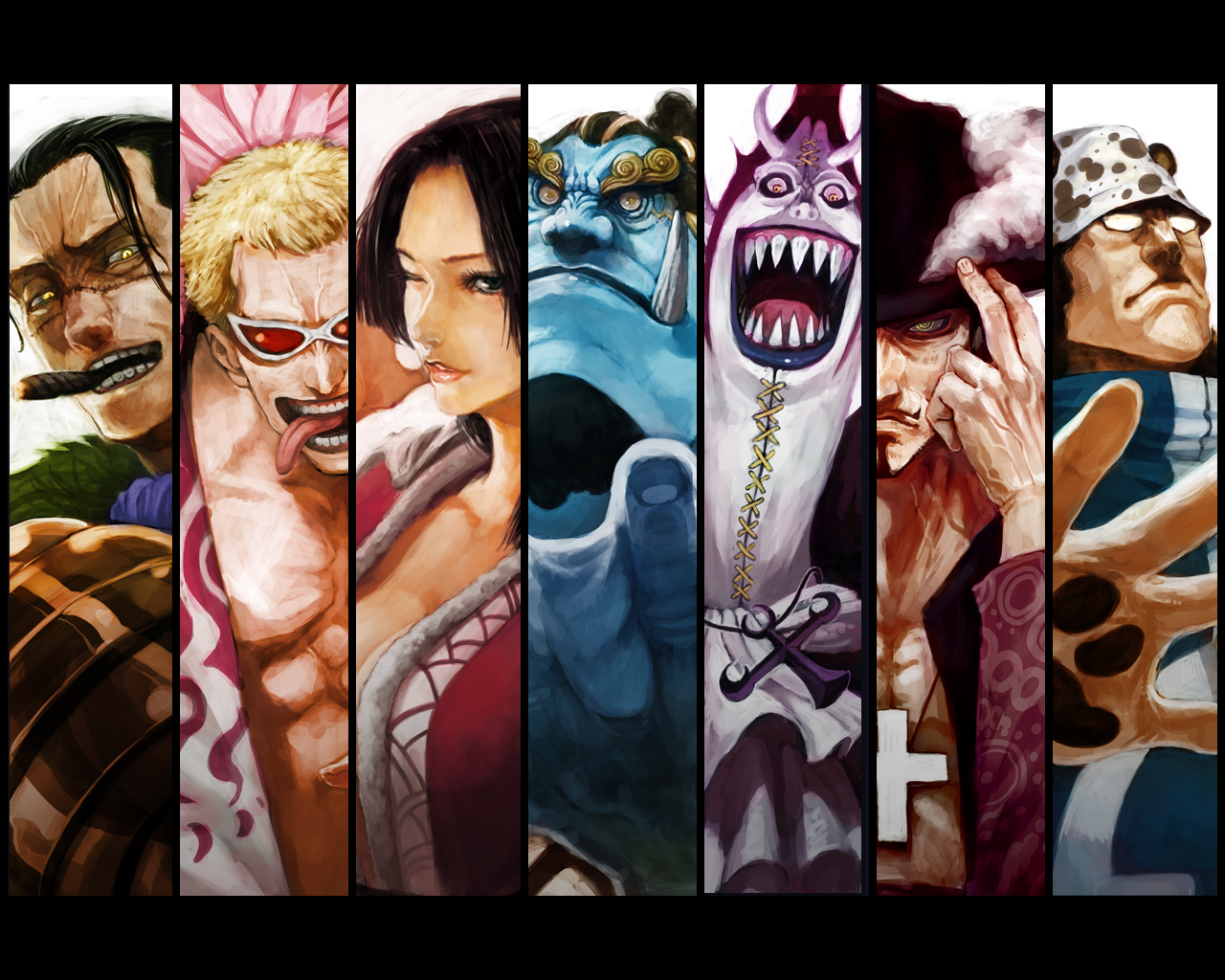 如何有效的溝通
建立、維繫及強化
與不同的人和團體的關係
團體溝通障礙
1、距離。　　           2、曲解。
    3、語義。　                4、缺乏信任。    
    5、不可接近性。 　  6、職責不明確。
    7、個性不相容。 　  8、拒絕傾聽。 
　9 、溝通缺口。 10、沒有利用恰當的媒介。
    11、方向迷失。         12、負載過重。
無論如何都不能原諒
賭注
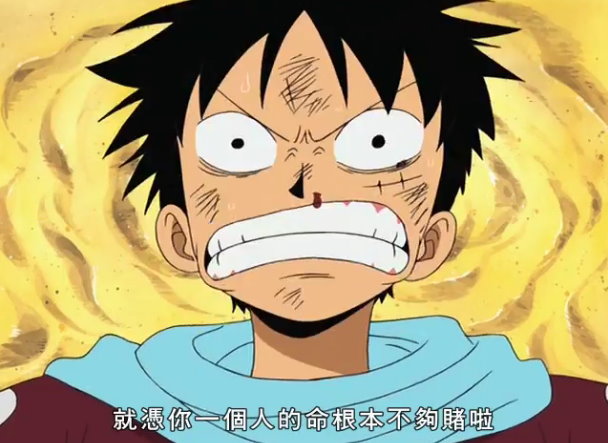 影片欣賞
完整的人-海賊王合體

團隊-進入偉大的航路之啟航儀式

夥伴-魯夫還有夥伴
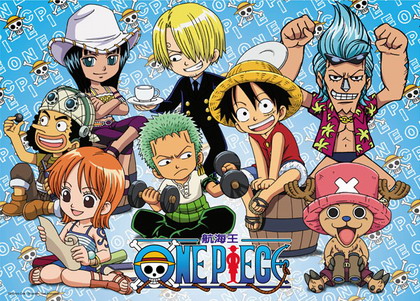 團體成員間互動所產生的力量
敢於表達自己
分享經驗
透過自尊、比較、重組，獲得學習與成長
溝通與乘數效應
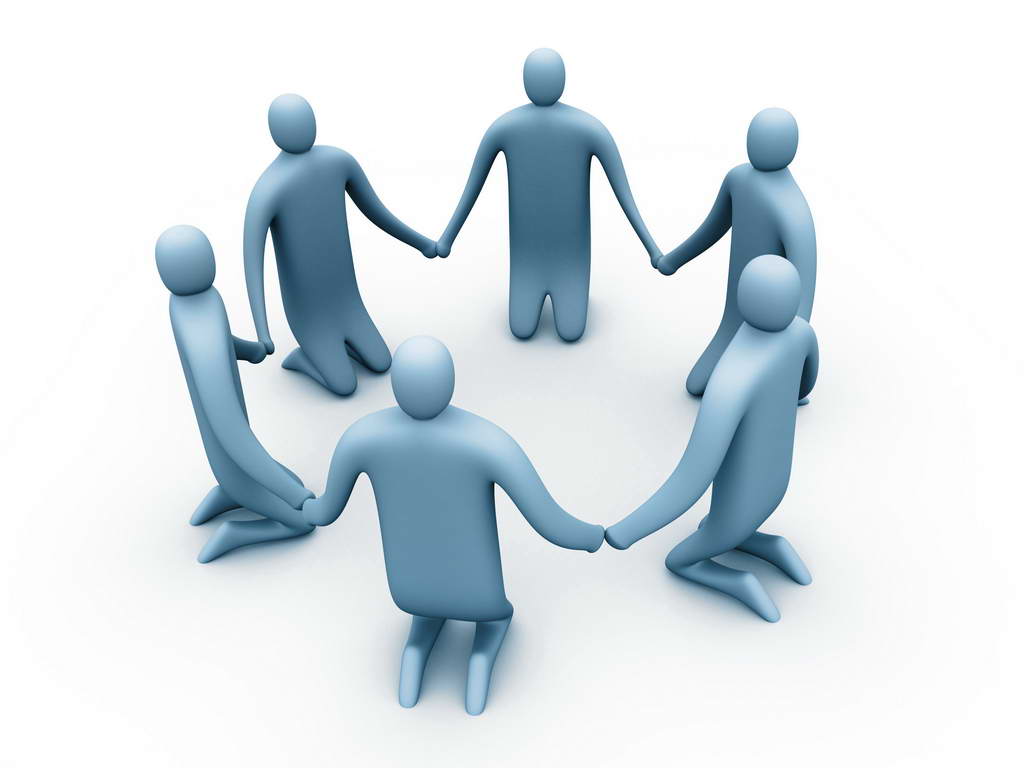 溝通是一種「乘數」的效果     張忠謀／台積電董事長
怎麼溝才通 ？
溝通的妙方：看看我
溝通的妙方：聽聽我
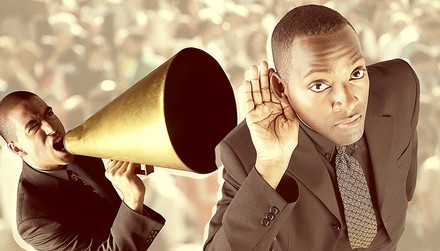 溝通不是為了改變對方
吵不架能：避    免
雙贏溝通
溝通中的障礙，有時是因為生命的痛點
別忽略社群溝通
當我們同在一起